CS246: Latent Dirichlet Analysis
Junghoo “John” Cho
UCLA
LSI
LSI uses SVD to find the best rank-K approximation
The result is difficult to interpret especially with negative numbers
Q: Can we develop a more interpretable method?
2
Probabilistic Approach
Develop a probabilistic model on how users write a document based on topics.
Q: How do we write a document?
A: (1) Pick the topic(s)     (2) Start writing on the topic(s) with related terms
3
Two Probability Vectors
4
Probabilistic Topic Model
5
Probabilistic Document Model
1.0
money1 bank1  loan1bank1 money1 ...
loan
DOC 1
money
0.5
bank
Topic 1
money1 river2  bank1stream2 bank2 ...
0.5
DOC 2
river
1.0
stream
river2 stream2  river2bank2 stream2 ...
DOC 3
bank
6
Topic 2
Example: Calculating Probability
z1 = {w1:0.8, w2:0.1, w3:0.1}z2 = {w1:0.1, w2:0.2, w3:0.7}
d’s topics are {z1: 0.9, z2:0.1}d has three terms {w32, w11, w21}. 
Q: What is the probability that a user will write such a document?
A: (0.1*0.7)*(0.9*0.8)*(0.9*0.1)
7
Corpus Generation Probability
8
Generative Model vs Inference (1)
P(w|z)
P(z|d)
1.0
money1 bank1  loan1bank1 money1 ...
loan
DOC 1
money
0.5
bank
Topic 1
money1 river2  bank1stream2 bank2 ...
0.5
DOC 2
river
1.0
stream
river2 stream2  river2bank2 stream2 ...
DOC 3
bank
9
Topic 2
Generative Model vs Inference (2)
?
money? bank?  loan?bank? money? ...
?
DOC 1
?
?
?
Topic 1
money? river?  bank?stream? bank? ...
?
DOC 2
?
?
?
river? stream?  river?bank? stream? ...
DOC 3
?
10
Topic 2
Probabilistic Latent Semantic Index (pLSI)
11
Problem of pLSI
Q: 1M documents, 1000 topics, 1M words. 1000 words/doc. How much input data? How many variables do we have to estimate?
Q: Too much freedom. How can we avoid overfitting problem?
A: Adding constraints to reduce degree of freedom
12
Latent Dirichlet Analysis (LDA)
When term probabilities are selected for each topic
Topic-term probability vector, (P(w1|zj), …, P(wW|zj)), is sampled randomly from Dirichlet distribution


When users select topics for a document
Document-topic probability vector, (P(z1|d), …, P(zT|d)), is sampled randomly from Dirichlet distribution
13
What is Dirichlet Distribution?
Multinomial distribution
Given the probability pi  of each event ei, what is the probability that each event ei occurs ⍺i times after n trial?



We assume pi’s. The distribution assigns ⍺i’s probability.
Dirichlet distribution
“Inverse” of multinomial distribution: We assume ⍺i’s. The distribution assigns pi’s probability.
14
Dirichlet Distribution
Q: Given ⍺1, ⍺2,…, ⍺k, what are the most likely p1, p2, pk values?
15
Normalized Probability Vector and Simplex Plane
1
1
1
16
Effect of ⍺ values
p1
p1
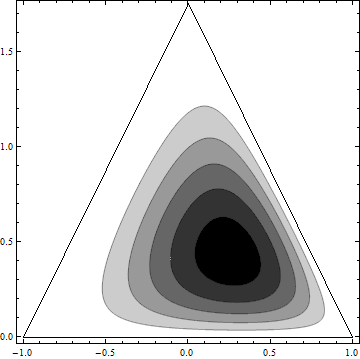 p3
p3
p2
p2
17
Effect of ⍺ values
p1
p1
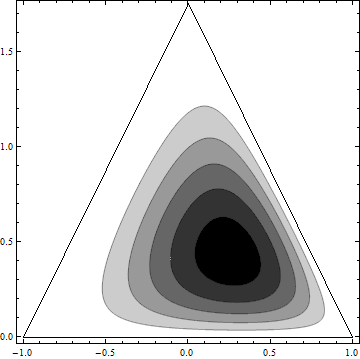 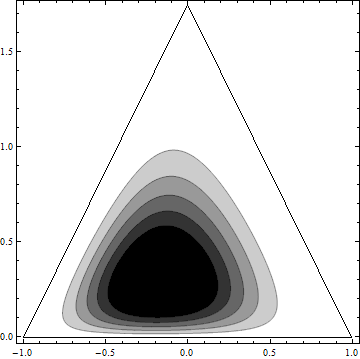 p3
p3
p2
p2
18
Effect of ⍺ values
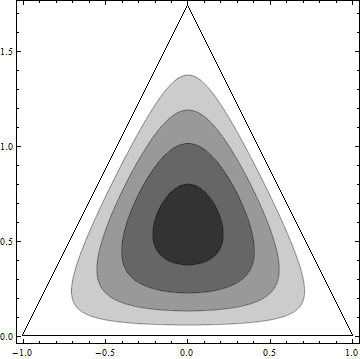 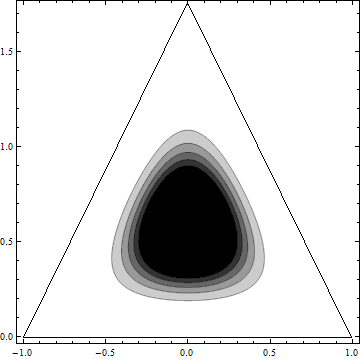 p1
p1
p3
p3
p2
p2
19
Effect of ⍺ values
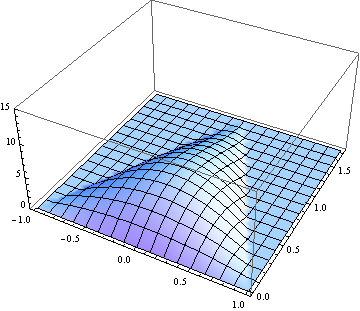 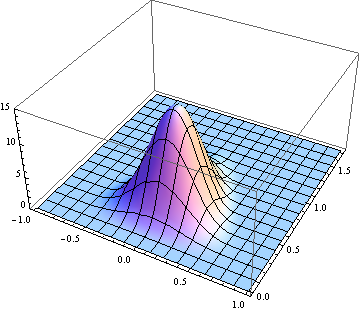 p1
p1
p3
p3
p2
p2
20
Minor Correction
is not a standard Dirichlet distribution
The “standard” Dirichlet distribution formula:



I used non-standard to make the connection to multinomial distribution clear
From now on, we use the standard formula
21
Back to LDA Document Generation Model
22
Symmetric Dirichlet Distribution
In principle, we need to assume two vectors, (⍺1,…, ⍺T) and (β1 ,…, βW) as input parameters.
In practice, we often assume all ⍺i’s are equal to ⍺ and all βi’s = β 
Use two scalar values ⍺ and β, not two vectors.
Symmetric Dirichlet distribution
 Q: What is the implication of this assumption?
23
Effect of ⍺ value on Symmetric Dirichlet
Q: What does it mean? How will the sampled document topic vectors change as ⍺ grows?
Common choice: ⍺ = 50/T, b = 200/W
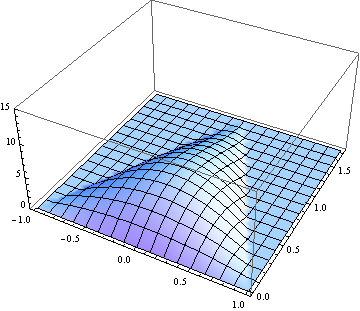 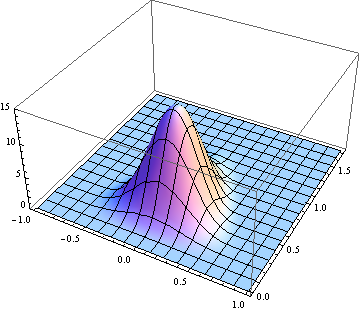 p1
p1
p3
p3
p2
p2
24
Plate Notation
a
P(z|d)
z
b
w
P(w|z)
M
T
N
25